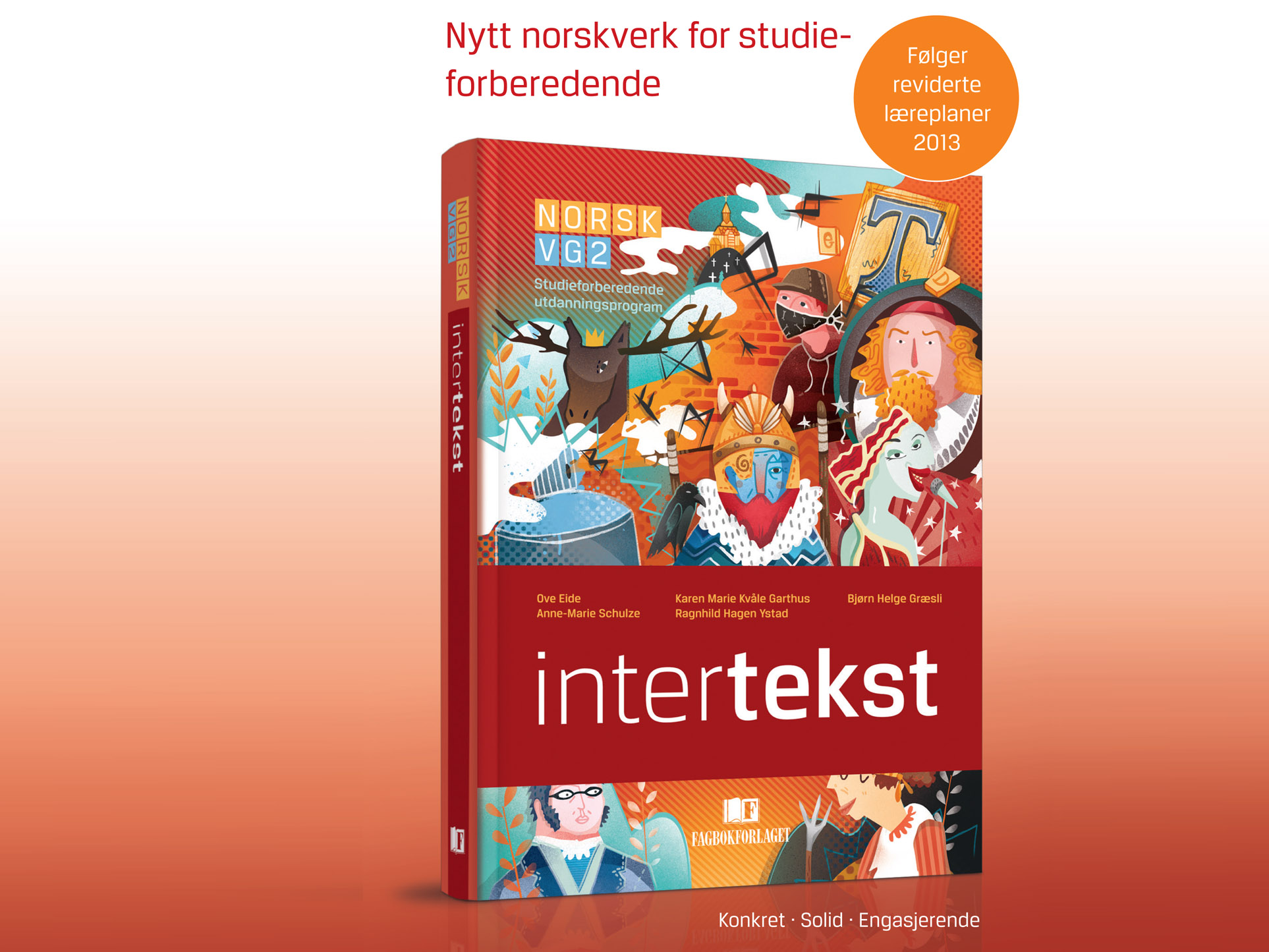 Medium og sakprosa 1700–1850
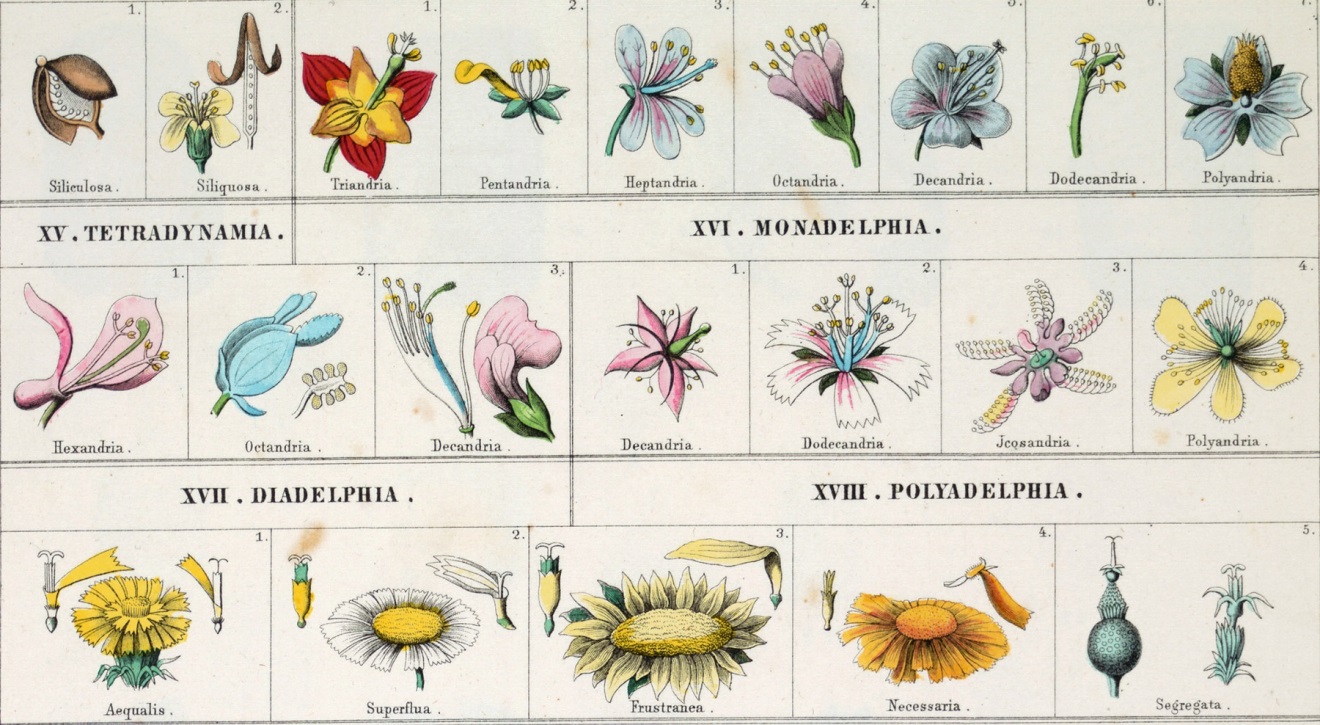 akg-images/NTB scanpix
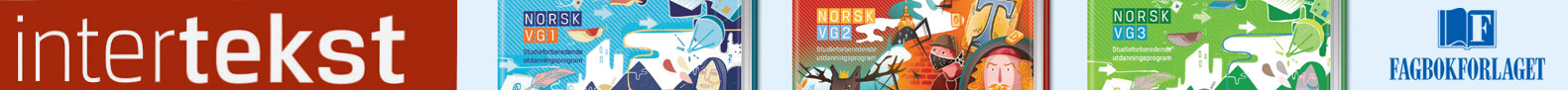 SAKPROSA: tekstar som handlar om røyndommen, om forhold, hendingar osv. som ikkje er oppdikta.

I dag: mange sjangrar - frå bussbillettar til essay, frå kokebok til flygeblad.
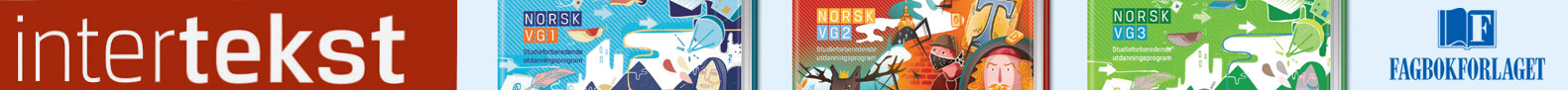 NB. Før romantikken: ikkje skilje mellom sakprosa og skjønnlitteratur, alle tekstar var litteratur

Frå og med romantikken: den skjønnlitterære forfattaren som sjåar, geni, original.
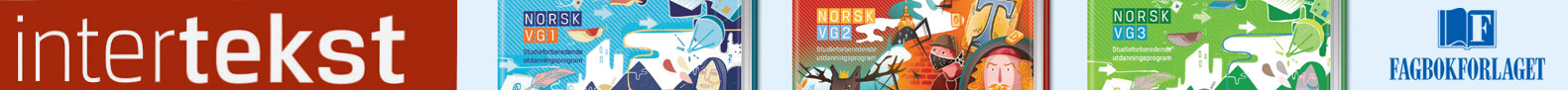 Sakprosaen si historie startar på 1700-talet:

Opplysningstida sine krav om kunnskap og informasjon
 	= trykte skrifter
Skule og konfirmasjon: alle fekk innlæring i skriftkulturen
Norsk patriotisme = interesse for kartlegging av landet
(historisk-topografiske bøker)
Vekst i norsk næringsliv – nye samfunnsgrupper som har behov for informasjon
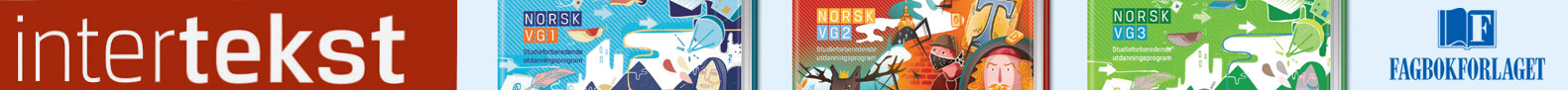 Borgarleg offentlegheit: utviklar seg på 1700-talet = medium og kanalar for offentleg debatt av mange slag: politikk, litteratur, språk, religion, kultur, økonomi.

Ideal: gjennom open og fri debatt skal dei beste argumenta sigre.

Sensuren blei oppheva i tre år frå 1770. 
I grunnlova av 1814: trykkefridom
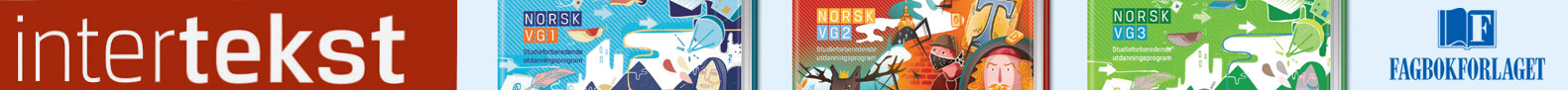 Ludvig Holberg (1684–1754)

skreiv sakprosa på dansk om emne som før var blitt skrivne om på latin

bidrog til å skape eit nytt og større publikum for sakprosa

tekstane hans er prega av kritisk fornuft: kritisk til haldningar og samfunnsforhold som ikkje kunne forsvarast ut frå logisk argumentasjon

favorittmetode: stille spørsmål ved allmenne sanningar og så drøfte dei ved hjelp av ironi og overraskande samanlikningar
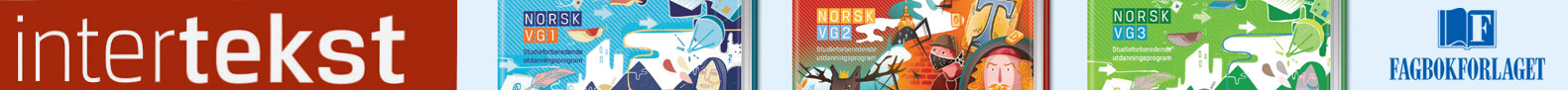 Erik Pontoppidan (1698–1764)

 biskop, skulemann, professor og forfattar

 Sandhed til Gudfrygtighed  (1737) 
 ei av dei meste lesne bøkene i Noreg
 759 spørsmål og svar som konfirmantane måtte lære
 stor påverknad gjennom lang tid
 Døme: «Hvad er horeri i ord?»
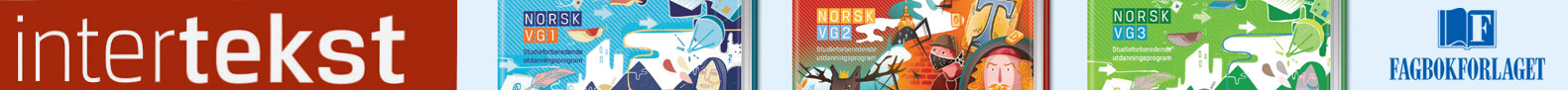 Lærdomskulturar utanfor Christiania

eit nettverk mellom vitskapsinteresserte embetsmenn i distrikta

Gerhard Schøning (1722–1780) i Trondheim
Norges Riiges Historie fekk stor innverknad på korleis folk tenkte om norsk historie om det å vere norsk
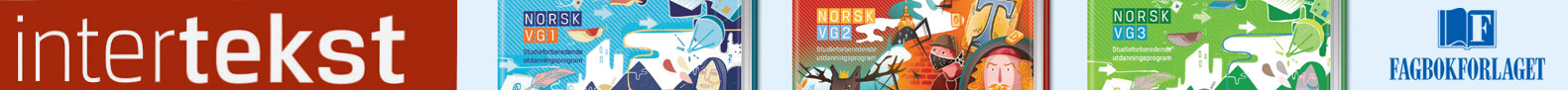 (lærdomskulturar, framhald)

Hans Strøm (1726-1797) i Volda: 

skreiv historisk-topografisk skildring av Sunnmøre

del av lærdoms- og kulturmiljø på Sunnmøre som seinare Ivar Aasen blei del av
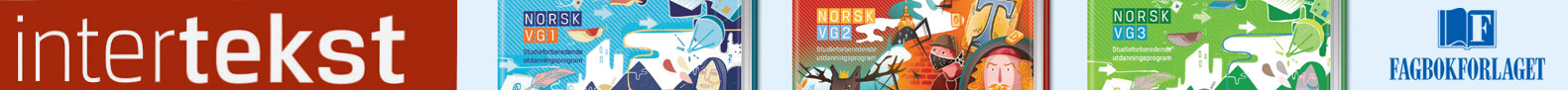 Henrik Wergeland  (1808-1845)

både romantikar (skjønnlitteraturen) og opplysningsmann 	(sakprosaen)
føregangsmann i arbeidet med folkeopplysning
starta og gav ut tidsskrifta For Almuen og For Arbeidsklassen
skildra fattigdom og sosiale motsetnader
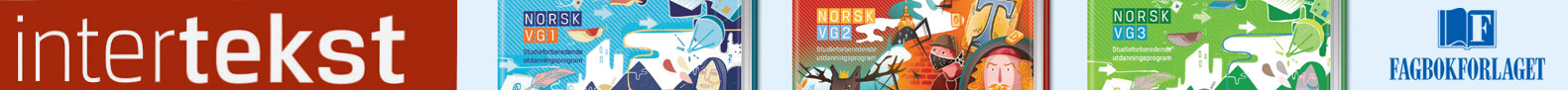 (Wergeland, framhald)

skarp religionskritikar, ville m.a. ha skilje kyrkje-stat, ikkje blande religion og politikk
arbeidde for å få oppheva «jødeparagrafen» i grunnlova
argumenterte for toleranse og respekt for alle
blandar ofte sjangrar i tekstane sine (eit anna syn på sjangrar i den tida enn i dag)
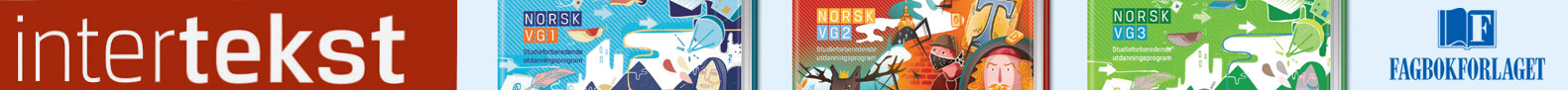 Sakprosa i 1830- og 1840-åra:

mange innlegg om språksaka: korleis få til eit norsk språk?
mange sakprosatekstar om eventyr, segner og folkeviser

(les om språkspørsmål og folkeminne i andre kapittel i læreboka)
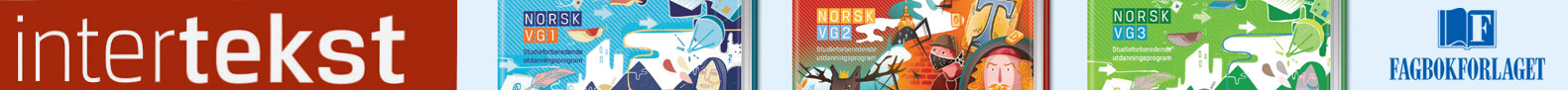